Welkom!
Werkgroep 18
ABV-groep: Px en Px
Docent: XXXXX XXXXXX
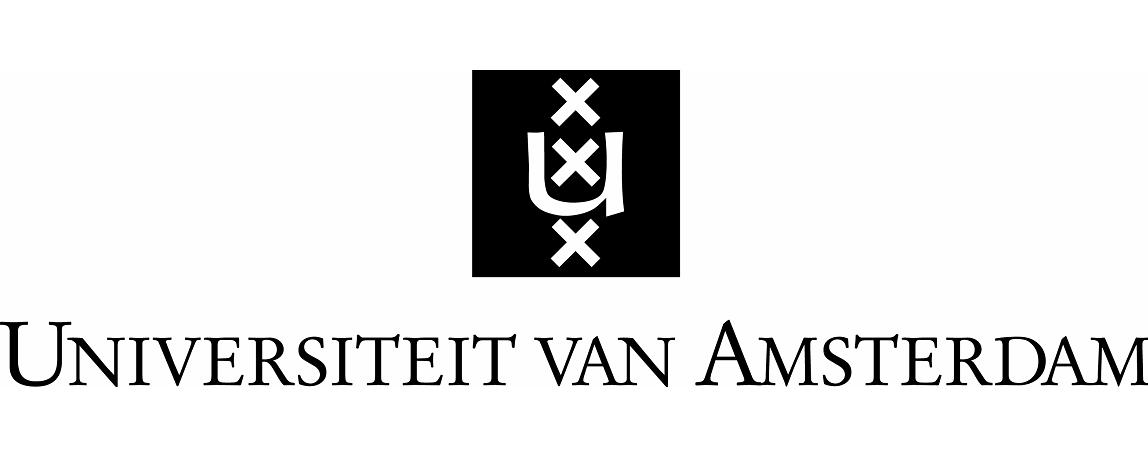 Leerdoelen WG18
Na deze werkgroep…
kun je schriftelijke feedback op andermans tekst geven.
kun je feedback in ontvangst nemen en verhelderende vragen stellen.
kun je jullie eigen onderzoek kritisch evalueren en bediscussiëren.
kun je je resultaten in het perspectief van de methode en eerdere kennis stellen en aan de hand hiervan alternatieve verklaringen bedenken.
heb je een handvat voor het schrijven van de discussie van je onderzoeksverslag.
Overzicht WG18
Mededelingen
OV: Overzicht
WO: Peer review Inleiding, M&M en Resultaten
WO: Werkbespreking resultaten
Thuisopdrachten
Take-home messages
Overzicht WG18
Mededelingen
OV: Overzicht
WO: Peer review Inleiding, M&M en Resultaten
WO: Werkbespreking resultaten
Thuisopdrachten
Take-home messages
Mededelingen
Volgende opdracht: Onderzoeksvoorstel
Samenwerkingsopdracht (duo’s en trio/solo)
Denk er vast over na met wie je graag wilt samenwerken!
Overzicht WG18
Mededelingen
OV: Overzicht
WO: Peer review Inleiding, M&M en Resultaten
WO: Werkbespreking resultaten
Thuisopdrachten
Take-home messages
Planning onderzoeksverslag
Overzicht WG18
Mededelingen
OV: Overzicht
WO: Peer review Inleiding, M&M en Resultaten
WO: Werkbespreking resultaten
Thuisopdrachten
Take-home messages
WO: Peer review
Laatste feedbackmoment voor eindversie OV!
Indeling duo’s op basis van inzet

Opdracht in twee stappen uitgevoerd:
Lezen en feedback geven (30 min)
Onderling bespreken (5+5 min)
WO: Stap 1
Lees het verslag aandachtig door
Focus: M&M en resultaten

Geef bij elk punt genoeg toelichting, wees zo specifiek mogelijk 
Gebruik de handleiding
Wees constructief!
Benoem ook de dingen die wél goed gaan

Tijd: 30 minuten
10
3/19/2014
WO: Stap 2
Bespreek de feedback onderling
Twijfel? 
Raadpleeg de HWV! 
Nog steeds twijfel? Vraag mij!

Zorg dat alle feedback duidelijk is


Tijd: 2 x 5 minuten (duo) of 3 x 3 minuten (trio)
WO: Afronding
Rondje: tips van en voor elkaar!
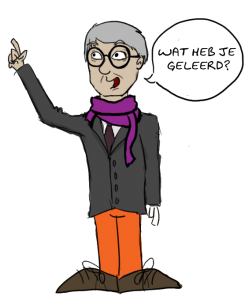 PAUZE!
Overzicht WG18
Mededelingen
OV: Overzicht
WO: Peer review Inleiding, M&M en Resultaten
WO: Werkbespreking resultaten
Thuisopdrachten
Take-home messages
Werkbespreking: waarom?
Resultaten op een rijtje zetten
Resultaten verklaren
Kritisch naar methode kijken
19-3-2014
15
Werkbespreking: Waarom?
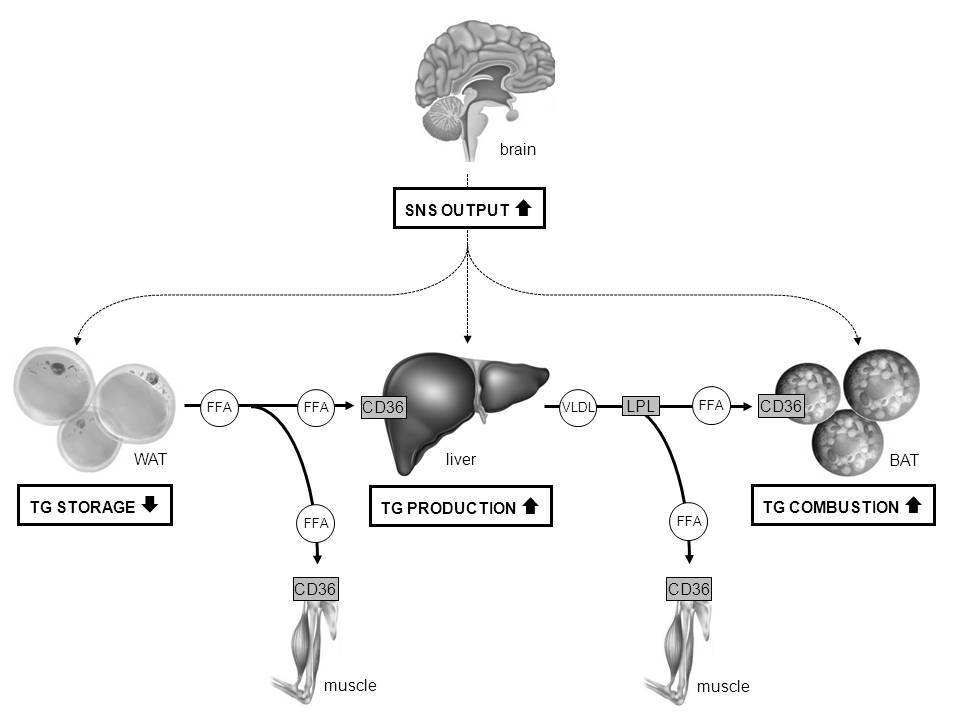 EdwinJanine
ClaudiaSjoerd
MariëtteSander
Werkbespreking: Logistiek
Doel: Kritisch nadenken over onderzoeksresultaten

Logistiek: 
Plenaire discussie, 2 studenten als voorzitter
Elk groepje heeft max. 10 minuten
Interactieve bespreking: ook tussendoor vragen stellen

Tips:
Hou pen en papier erbij, maak aantekeningen
Deze bespreking kun je als basis voor je discussie gebruiken
Evaluatie van de resultaten
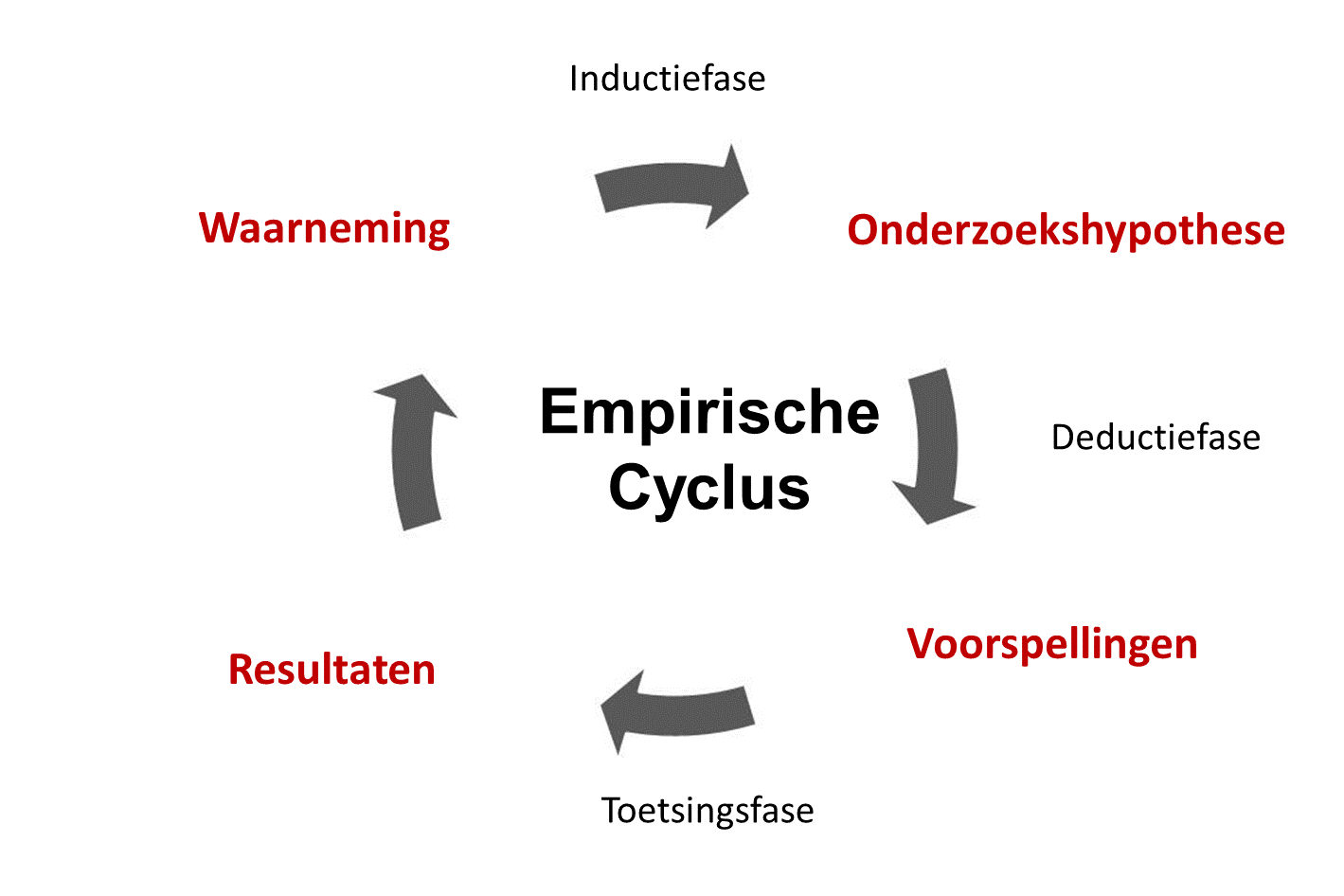 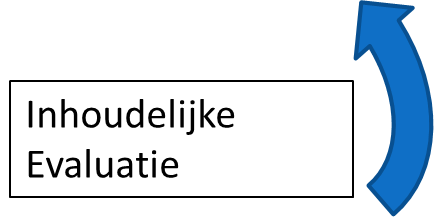 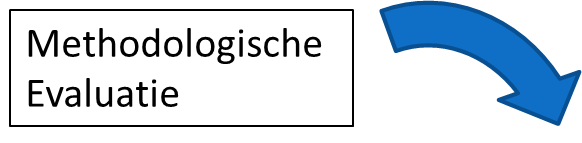 [Speaker Notes: Geef duidelijk het verschil tussen inhoudelijke en methodologische evaluatie aan!]
Werkbespreking: Afronding
Hoe vonden jullie de bespreking gaan?

Schema: Nadenken over aantal onderdelen
Resultaten terugkoppelen naar hypothese
Evaluatie, verklaringen 
Suggesties voor vervolgonderzoek
Discussie schrijven: Tips (1)
Let op: Schema is niet volledig!!
Terugkoppeling naar eerdere bevindingen
Terugkoppeling naar brede context / relevantie

Refereren volgens HWV, p. 55
“Persoonlijke communicatie”
Discussie schrijven: Tips (2)
Vergeet de inhoudelijke verklaringen niet
Blijf niet in de toetsingsfase hangen

Pas op dat je je eigen onderzoek niet (methodologisch) afbrandt

Denk aan de terugkoppeling naar onderdelen inleiding (brede context, eerdere bevindingen)
Volg de handleiding en schrijf een samenhangend verhaal
Overzicht WG18
Mededelingen
OV: Overzicht
WO: Peer review Inleiding, M&M en Resultaten
WO: Werkbespreking resultaten
Thuisopdrachten
Take-home messages
Thuisopdrachten (1)
OV: Schrijven eindversie
Verwerk alle feedback van de peer reviews
Schrijf discussie op basis van de werkbespreking
Deadline: vrijdag 5 april voor aanvang van de werkgroep, geldt voor zowel digitale als hardcopy versie
Tip: geef elkaar feedback op de discussie

OZVS: Doorgeven duo’s en voorkeur onderwerp
Ik stuur mail met waarnemingen
Reply met duo en top 3 voorkeur (zet elkaar op CC!)
Thuisopdrachten (2)
EP: Artikel inleveren groep 3
Deadline: vrijdag 5 april voor de werkgroep
Groep Px: VUL IN
Groep Px: VUL IN
Overzicht WG18
Mededelingen
OV: Overzicht
WO: Peer review Inleiding, M&M en Resultaten
WO: Werkbespreking resultaten
Thuisopdrachten
Take-home messages
Take-home messages
Neem de peer review serieus, maar blijf kritisch!

Zorg voor zowel een methodologische als een inhoudelijke evaluatie van je onderzoek
Zorg dat je de hele empirische cyclus afmaakt

Wees kritisch op de methode, maar haal je eigen onderzoek niet helemaal onderuit

Vergeet niet: Geen significant verschil is ook een resultaat!
Tot de volgende keer!
Volgende werkgroep: Vrijdag 5 april